Pi (π) and sigma (σ) bonds
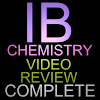 Sigma (σ) bonds resulting from the axial overlap of orbitals:
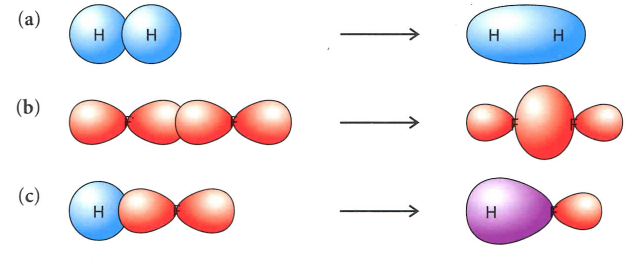 An end-to-end overlapping
of s, p, or hybrid orbitals.
Pi (π) bonds result from the sideways overlap of parallel p orbitals:
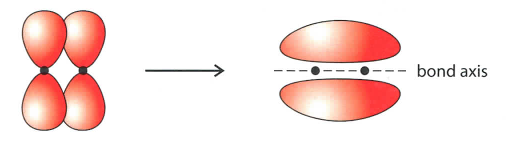 A sideways overlapping of p orbitals
above and below a sigma bond.
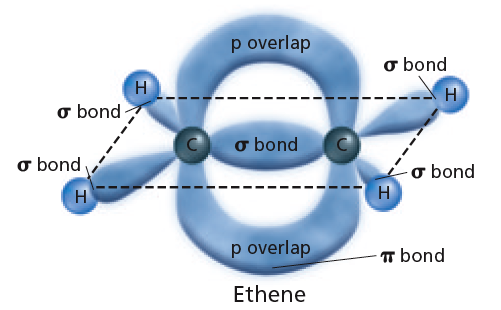